ProjectWise Basics
The Connecticut Department of Transportation
Making Great Transportation
Engineering Applications
April 2015
Objectives
Define ProjectWise (PW) and its uses

Learn about basic PW functions

Overall objective is to retrieve PW documents
ProjectWise Topics
Logging in PW
Navigating around the PW interface
Opening/Checking Out documents
Closing/Checking In documents
Exporting documents
Project Properties vs. Document Attributes
Searching and Sorting
Creating email links to PW Documents
ProjectWise Definition & Applications
Distributed Engineering
On the cloud
Access from anywhere

Document Management System
Database
Information about projects, folders, documents

Applications – Projects and Assets
Projects (State and Consultant Design) – Active & Legacy
Bridges (State-owned, Town-owned (under 20’)
Traffic Signals
Sign Supports
State Traffic Administration (formerly STC)
Document 
Creator
Bridge
Highways
Original
Document
Traffic
Facilities
Project File Storage
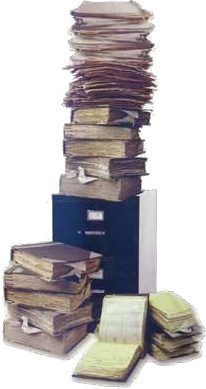 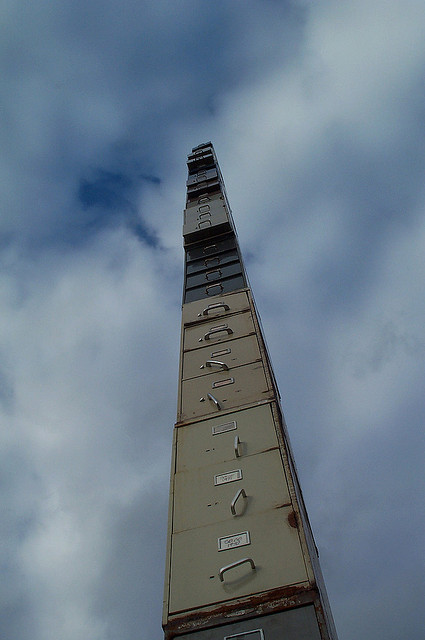 ProjectWise Expressions
ProjectWise Nomenclature:
Datasource
Project/Folders
Document
Datasource = File Cabinet
Document = packet inside (file drawer)
Projects\Folders = File Drawers
Basic ProjectWise Functions
Logging in/Logging out
ProjectWise Log In
To Request ProjectWise usernames and passwords
Email name and workstation number to Julie Annino 
Note:  First check to see if PW is already installed
Start->All Programs->Bentley->ProjectWise V8i->ProjectWise Explorer

Digital Project Development Manual (DPDM) for ProjectWise 
http://www.ct.gov/dot/lib/dot/documents/aec/digital_project_development.pdf
ProjectWise Log In
Easiest way to log in to ProjectWise is to cut and paste your username/password from either the email or a text file on your desktop
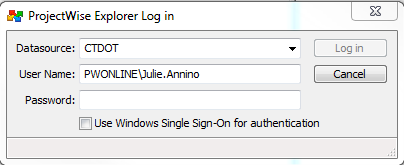 Usernames always begin 
with “PWONLINE\”
Changing Your Password
Passwords can be changed; to change the passwords go to:
https://extranet.projectwiseonline.com/Shared%20Documents/Change%20Password.aspx

Passwords should be a minimum of seven (7) characters and contain three (3) out of four (4) of the following requirements:
Uppercase characters
Lowercase characters
Base 10 digits (0-9)
Non-alphanumeric characters ( such as !, $, # or %)

Passwords can be changed once every 24 hours
Passwords cannot contain three or more consecutive characters from the account name
New passwords cannot be any of the prior 24 passwords
Basic ProjectWise Functions
Logging in/Logging out
Navigating around the PW Interface
ProjectWise Interface
Projects
Documents
Properties
ProjectWise Interface
The ProjectWise datasource contains projects/folders along with their sub-folders and documents
CTDOT is the name of the datasource
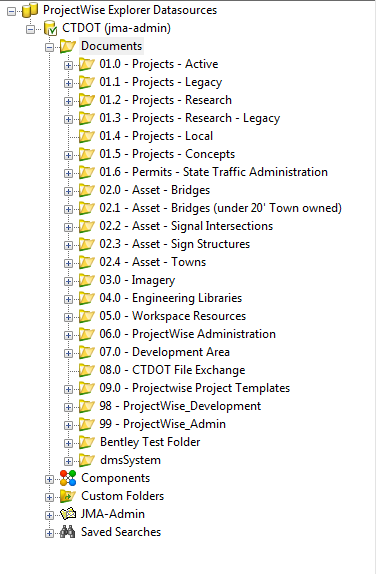 CTDOT 
Datasource
ProjectWise Interface
The “1.0 – Projects – Active” folder contains the active projects
Expand any folder by pressing the “+” next to it
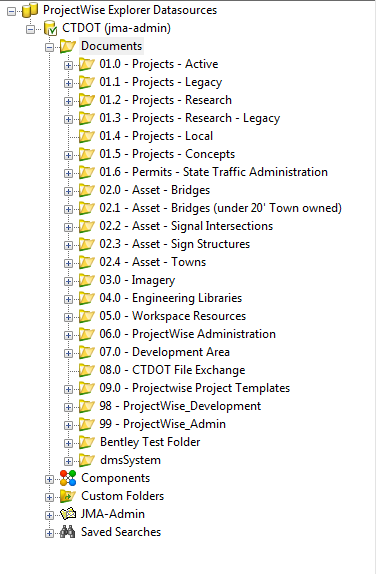 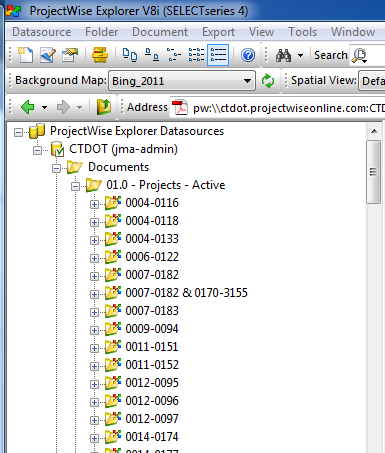 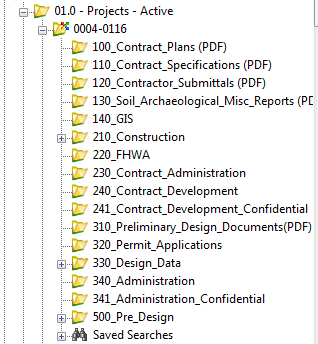 Project
folders
Project Container
ProjectWise Interface
Icons next to the document listing indicates document access and document type
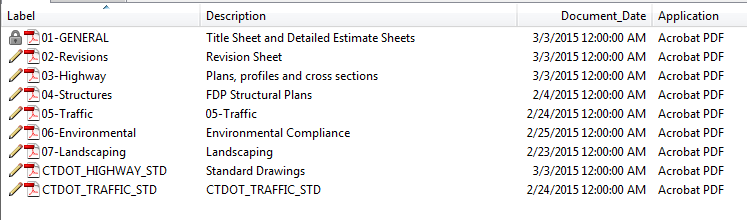 ProjectWise Interface - Document Access
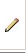 Read/Write (Can create a document)
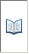 Read-only
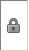 Locked (can still open and read the document)
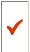 Checked out (can still open and read the document)
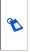 Final status of document (can still open and read)
ProjectWise Access - Types of Documents
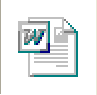 Word Document
Estimate
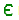 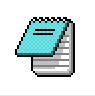 Text document
.pdf document
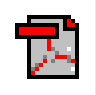 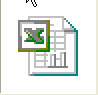 Spreadsheet
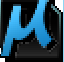 .dgn design file
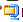 Zipped document
ProjectWise Interface
On the ProjectWise menu bar, make sure that the “Interface” and “View”
 pull-down menus appear
If they do not appear, right click anywhere on the menu bar
Select View and Interface
Note:  Views are already pre-set for each project; no need to change
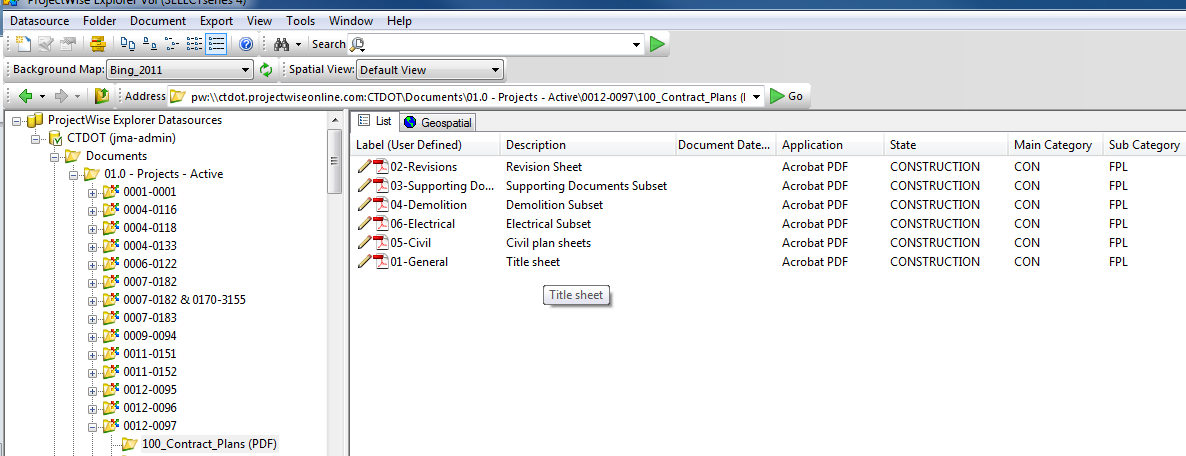 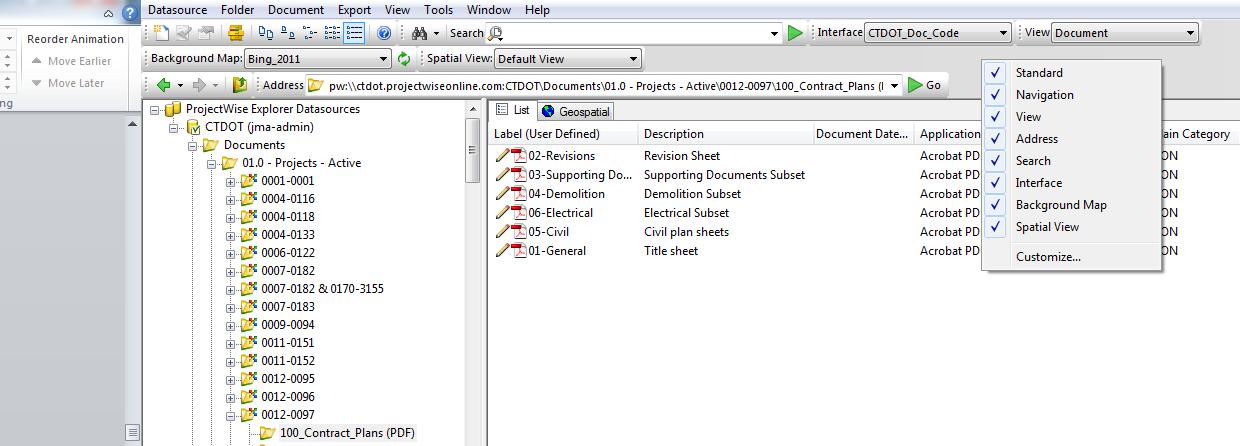 ProjectWise Interface
On the ProjectWise menu bar, make sure that the “Interface” and “View”
 pull-down menus appear
If they do not appear, right click anywhere on the menu bar
Select View and Interface
Note:  Views are already pre-set for each project; no need to change
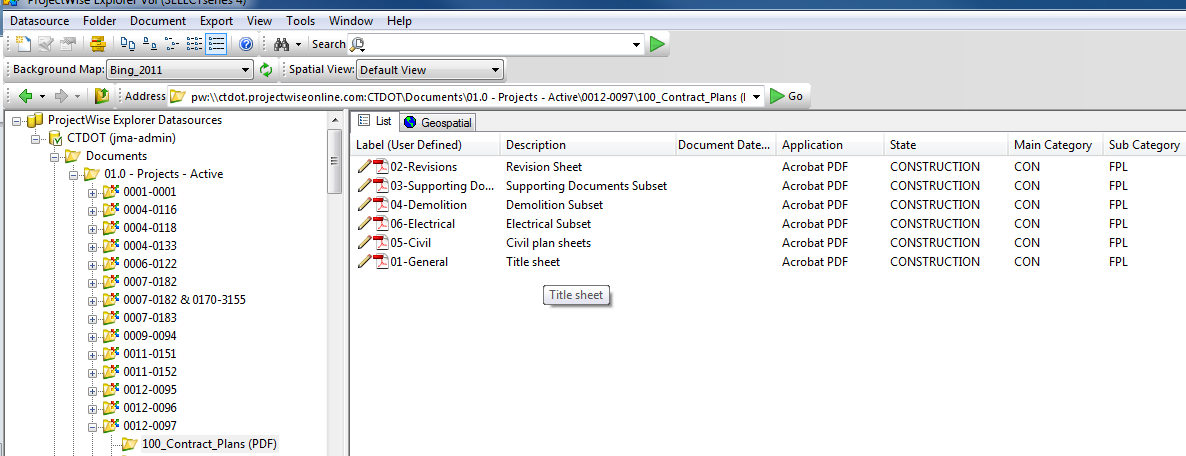 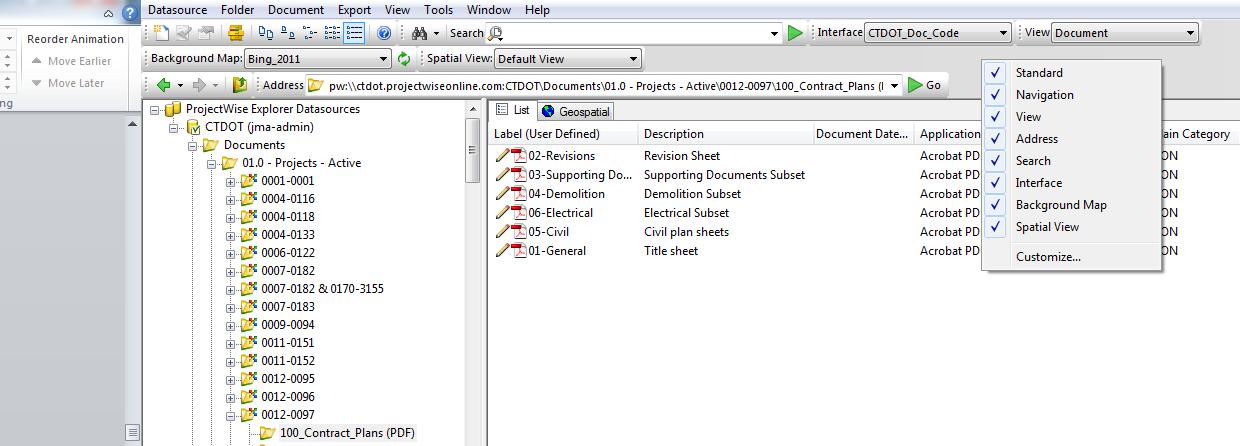 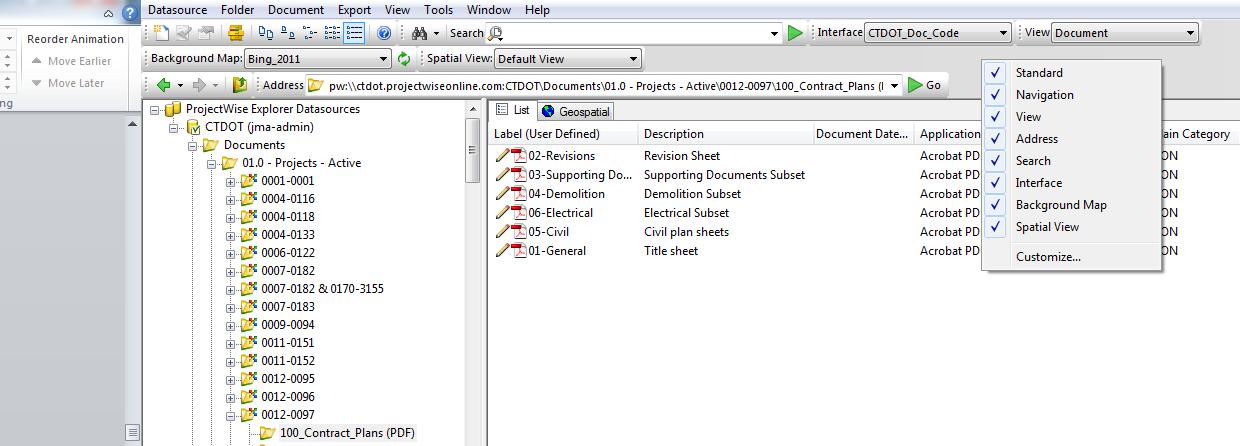 Basic ProjectWise Functions
Logging in/Logging out
Navigating around the PW Interface
Opening/checking out documents
Closing/checking in documents
Checking out Documents
Checking out documents opens the document
Locks the document and makes it read-only for other ProjectWise users
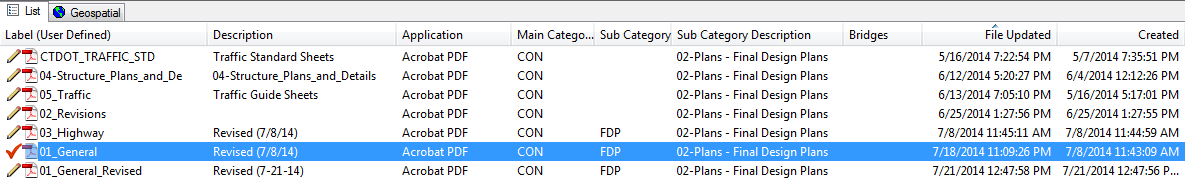 Checked-out 
document
Checking In Documents
To check in a document
Select the document, right click and select Check In  
Only the person that checked out the document can check it back in to ProjectWise
 PW Admins can also check in the documents
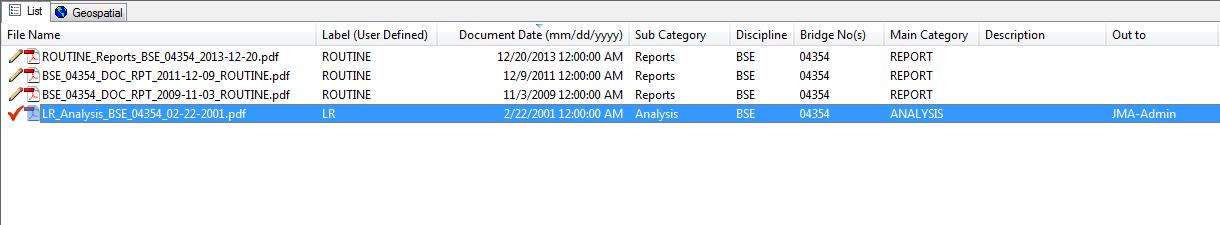 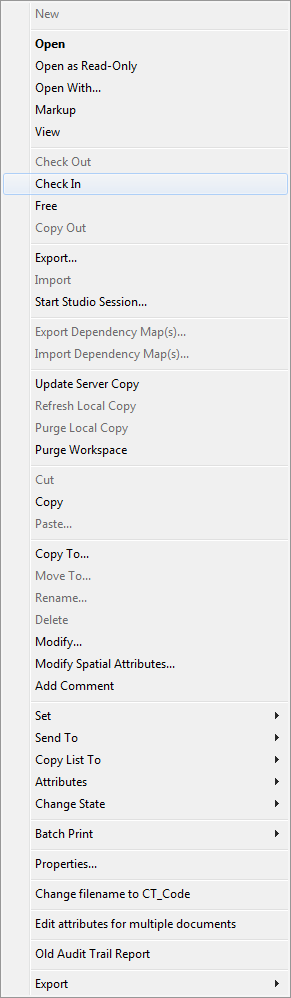 Checking In Documents
If you checked out the document from ProjectWise, and have it open on your computer screen, and then close the document, you will be prompted by ProjectWise to check the document back in.
Checking In Documents
“Check-In” options
Check-In options:
Check In uploads  the modified document
Update Server copy – Replaces the server copy but keeps the document checked out
Free – Removes a lock on a document; but changes are not made to the document since it was checked out
Checking In Documents
Documents can also be checked in by using the Local Document Organizer
Go to Tools->Local Document Organizer
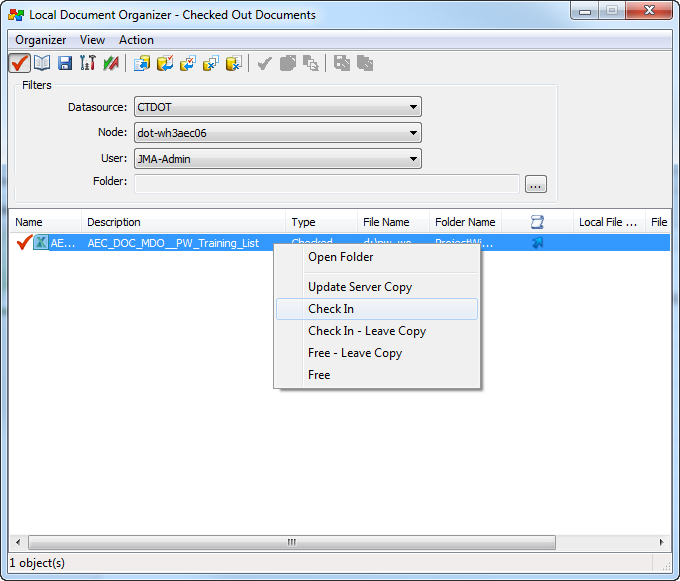 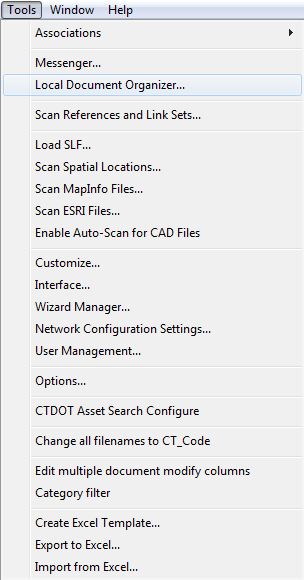 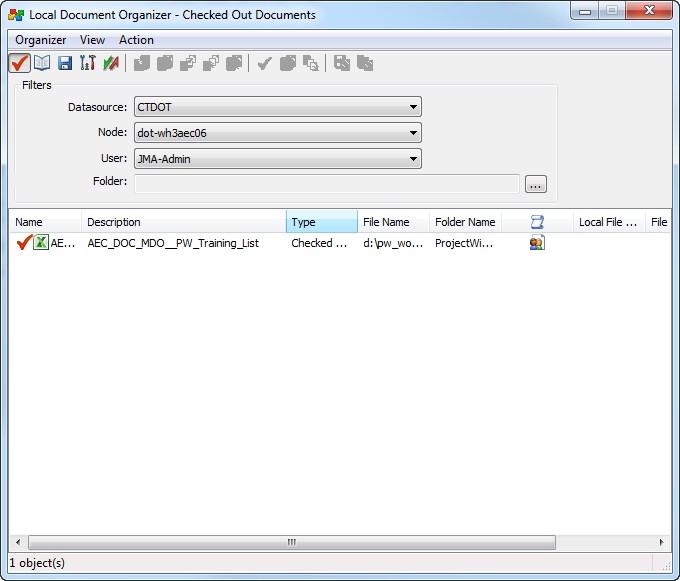 Select the document 
to be checked in by
right clicking on the 
document.  Then select
Check In.
Checking In Documents
Note:  If you have more than one file checked out, the local document organizer will appear (pop up) when you try to log out of ProjectWise.  
The Local Document Organizer dialog box will list other documents that you have checked out
You can either check the documents back in or ignore the dialog box (by clicking on the “X” in the upper right
By clicking on the 
“x” you close 
the dialog box
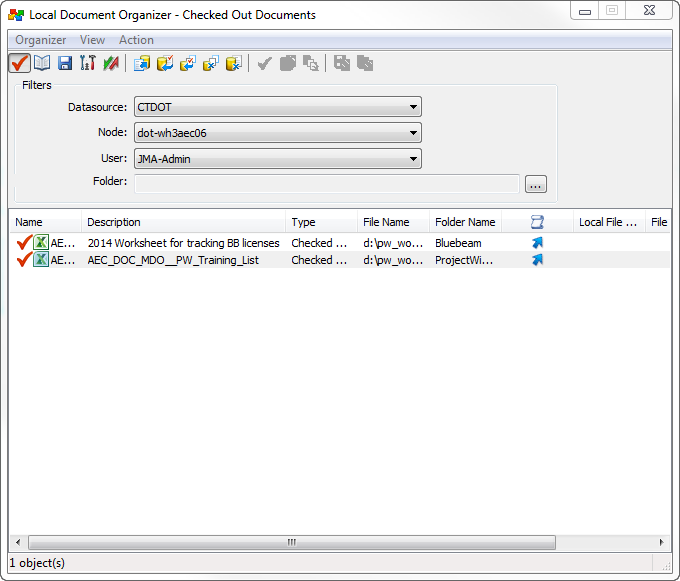 Basic ProjectWise Functions
Logging in/Logging out
Navigating around the PW Interface
Opening/checking out documents
Closing/checking in documents
Exporting documents
Exporting Documents
Documents can be exported out of ProjectWise and saved to your computer
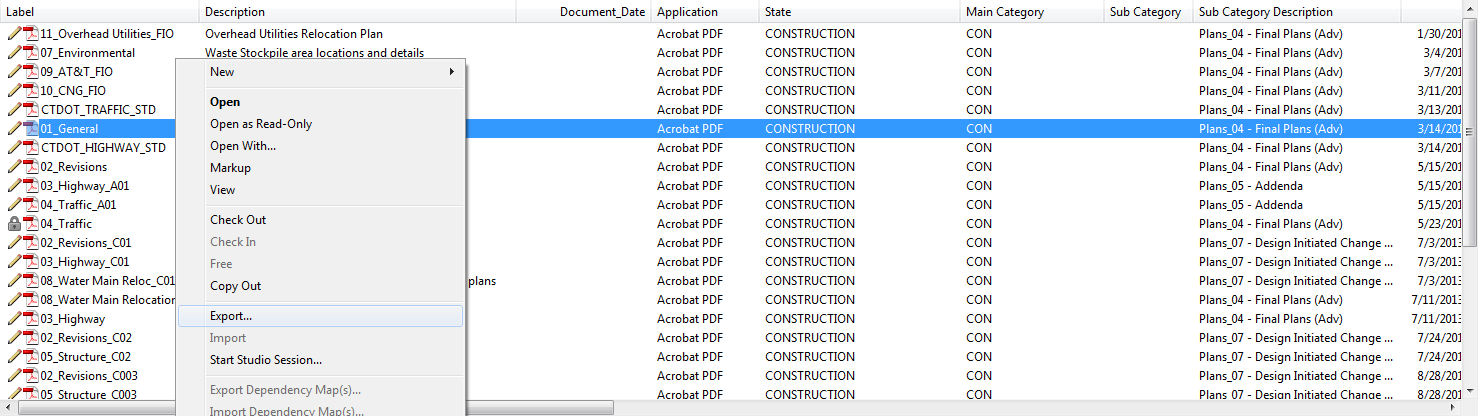 Select the document(s) 
to export, right click, and
select export
Exporting Documents
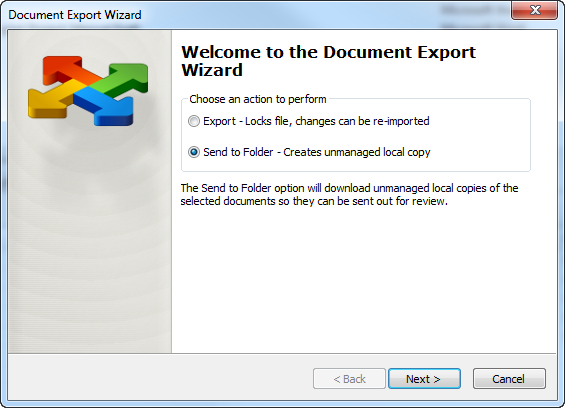 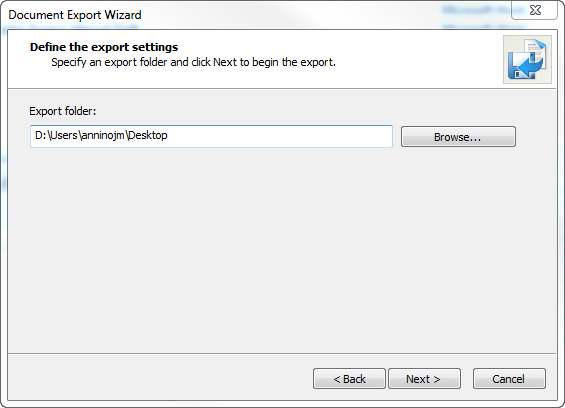 Browse to the folder 
on your computer that you want to store the exported document
Select “Send to Folder”
Click
Click
ProjectWise Topics
Logging in PW
Navigating around the PW interface
Opening/Checking Out documents
Closing/Checking In documents
Exporting documents
Project Properties vs. Document Attributes
Project Properties
Project Properties provide information about a project
Allow searching and sorting
Categories of project properties:
General information - project number, project title, improvement type)
Location - town(s), route(s), mileage
Assets - signals, signs, bridges
Scheduling information - FDP, DCD, ADV, Construction Initiation, Contract Award, etc.
Cost information – Total project cost, revised contract value, etc.
Design information - percent complete, primary design, project manager, consultant engineer, project engineer
Construction information - percent compete, primary inspector, contractor
Project Properties
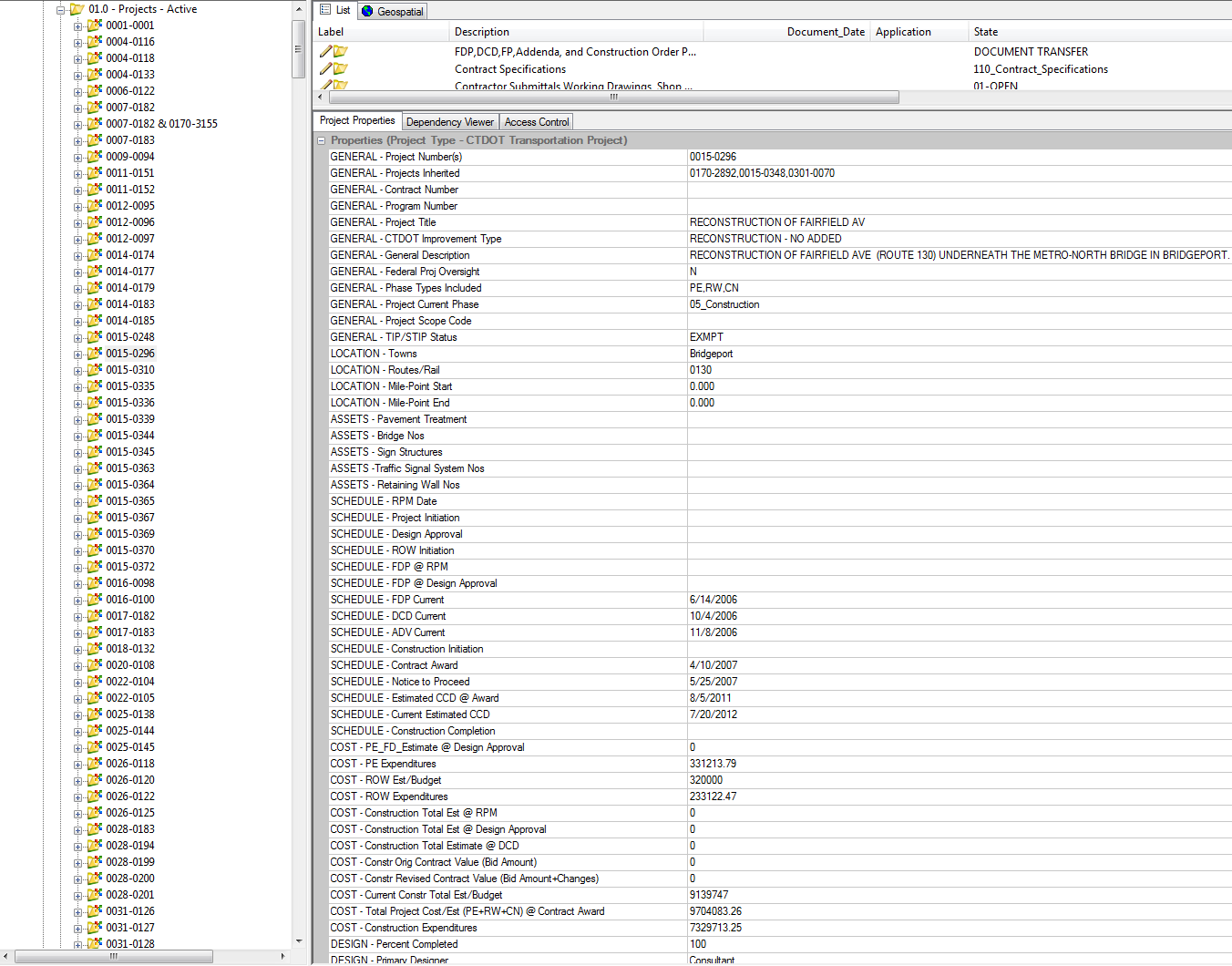 Highlight a project
Project properties for a
Transportation project
Document Attributes
Document attributes describe the document
Attributes are searchable and sortable
Label
Description
Application (Word, Excel, Power Point, etc.)
Main Category
Sub Category
Document Date 
Discipline (Facilities, Traffic, Highways, etc.)
Document Attributes
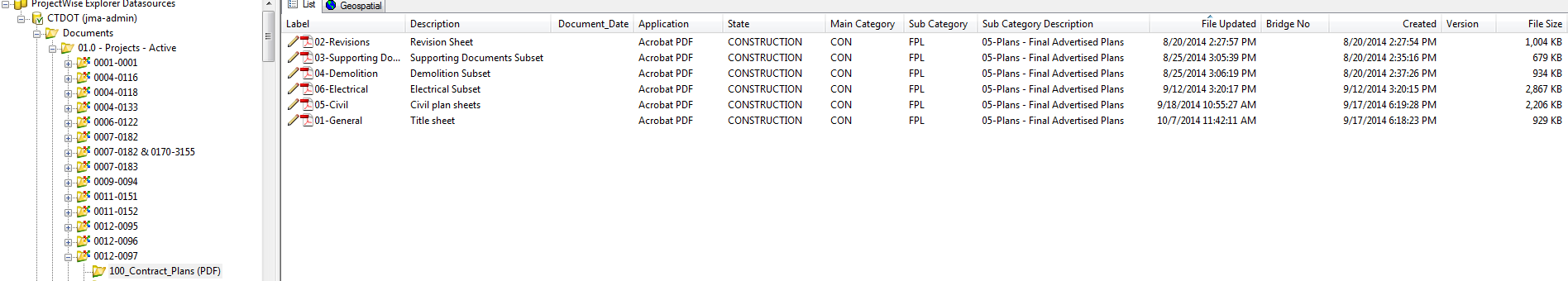 Basic ProjectWise Functions
Logging in/Logging out
Navigating around the PW Interface
Opening/checking out documents
Closing/checking in documents
Exporting documents
Searching and Sorting
Type of Searches
Quick Searches

Advanced Searches
Search Form
Search Builder

Saved Searches
Global Searches
Created by ProjectWise Admins
Personal Searches
Created by users
Quick Search
Allows users to search for documents, folders and projects just by typing the text string in the search box

Select whether to search in the datasource or in current  folder/subfolder

By default, quick searches first search in the currently selected folder/project and its subfolders
Options for searching:  All Content, Full Text Search, Document and Folder properties
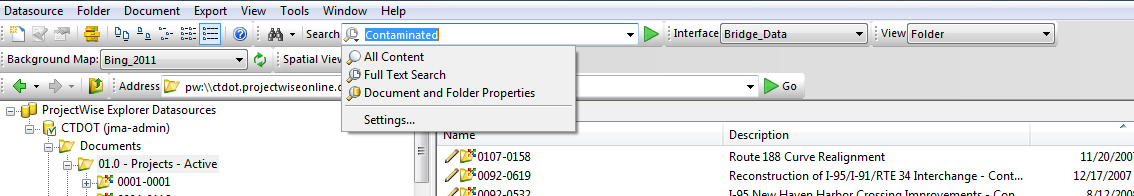 Quick Search
Type in what you want to search in the Search box.
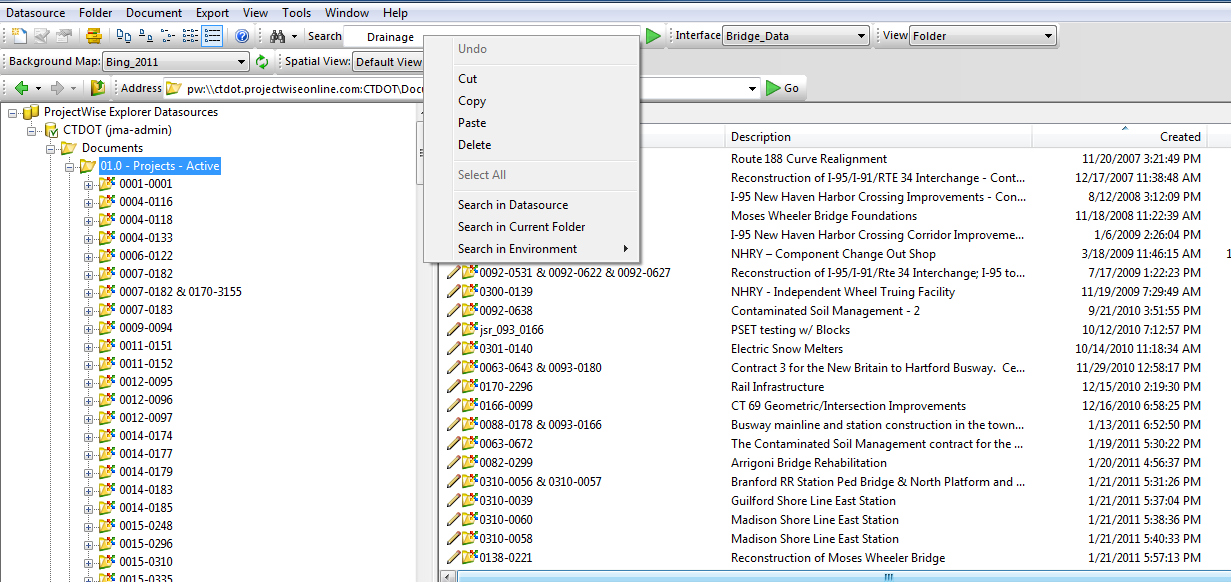 Then click on the green arrow to perform
the search.
Then right click in the search area and select where you want to search.
Note:  Wildcards, such as * or %, can be used when you do not know the exact string of 
characters to search.
Type of Searches
Quick Searches

Advanced Searches
Search form
Search Builder
Advanced Search
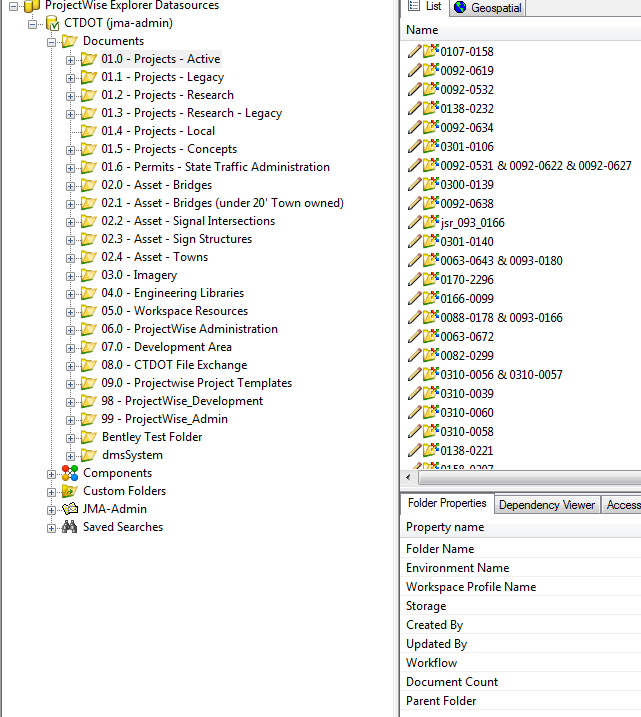 To start the advanced search
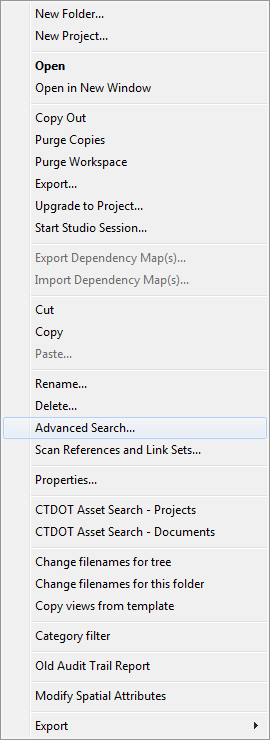 Highlight the folder or project to start the search.
Then right click and select Advanced Search
Search By Form
The search form allows users to search on 
document properties, document attributes 
and file properties.
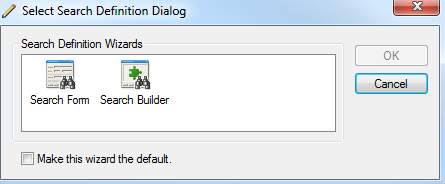 Search By Form
General – Document info, file info, folder info

Attributes – Information about the document

More Attributes – Additional information about the document

File Properties – Information about the file itself

Full Text – search for specific text

Geospatial – In development; location-based
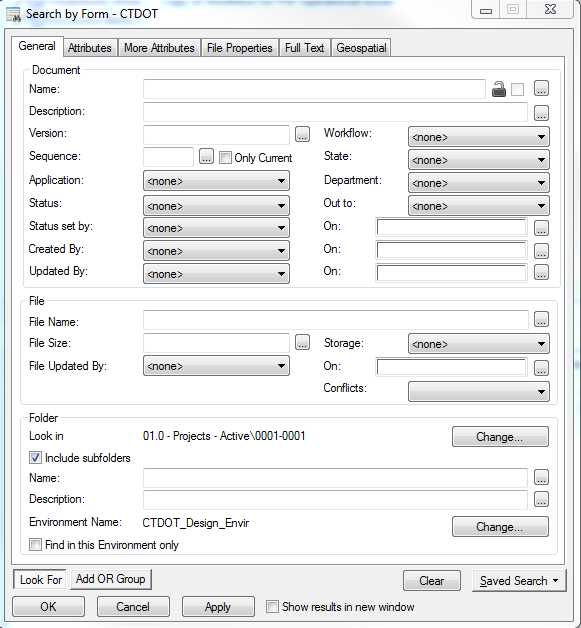 Search By Form
General 
Document information
File information
Folder information

Can add multiple criterion by using “Add OR Group”
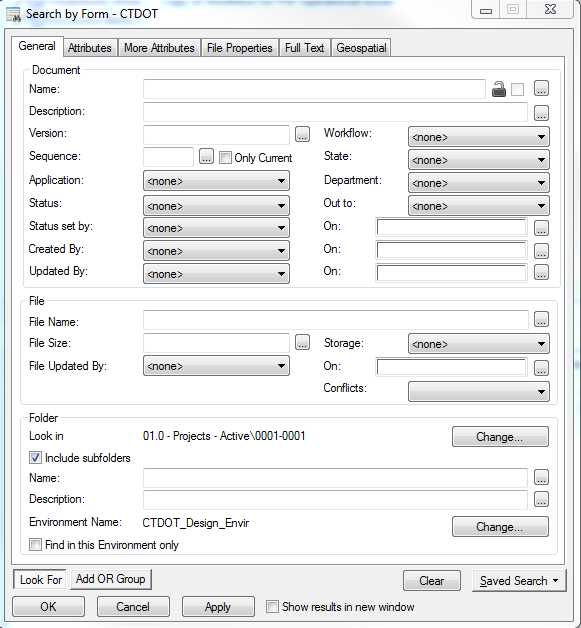 Search By Form
Attributes – Information about the document
Discipline
Main Category
Sub-Category
Project Number(s)
Label
Document date
Description
Asset Tags	
Bridge No(s)
Sign Structures
Signal Intersections
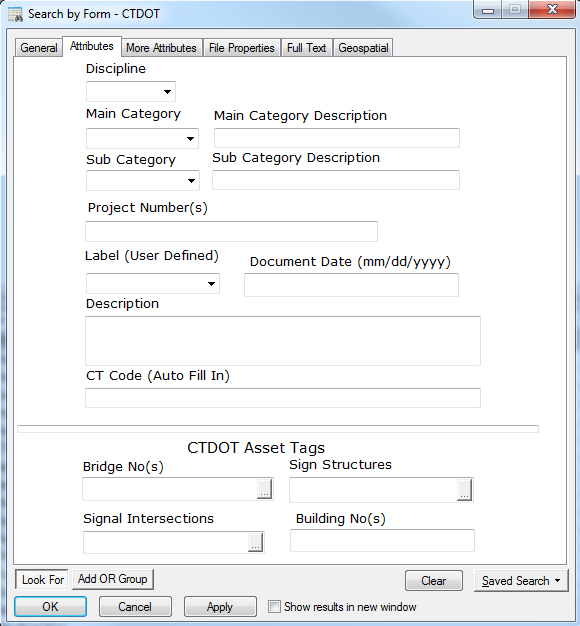 Search By Form
File Properties – Information about the File
Title
Subject
Keywords
Author
Date Created
Date last saved
Sub-Category
Project Number(s)
Label
Document date
Description
Asset Tags	
Bridge No(s)
Sign Structures
Signal Intersections
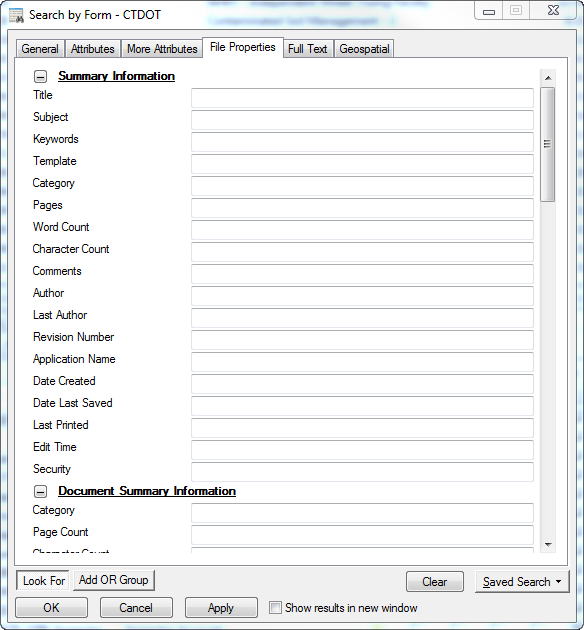 Search By Form
Full Text – Word(s) or phrase.  Options:
Look Inside:
File contents
ProjectWise attributes

Return documents:
Exact phrase
Including all the words
Including any of the words
Not including any of the words
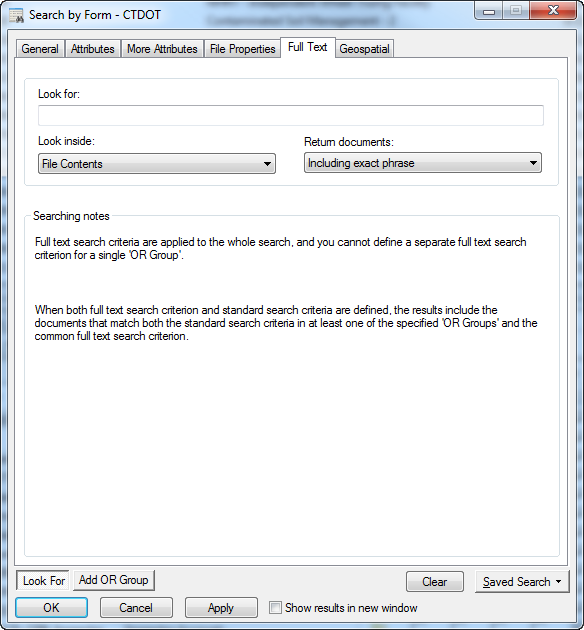 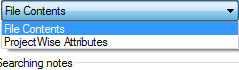 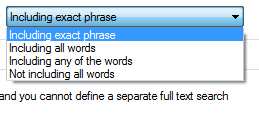 Advanced Search
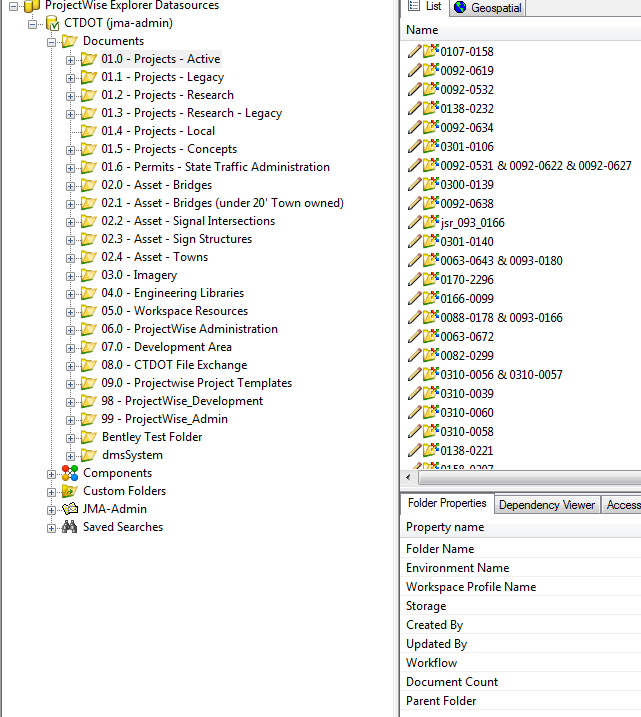 Two types of advanced searches in ProjectWise:
Search by Form
Search Builder
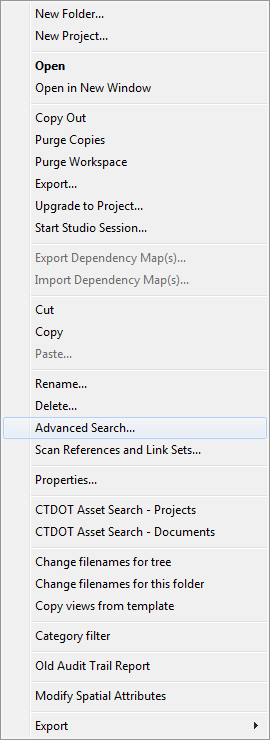 Highlight the folder or project to start the search.
Then right click and select Advanced Search
Search Builder
The Search Builder has the same functionality as the Search Form, but with more flexibility on project information and project types.
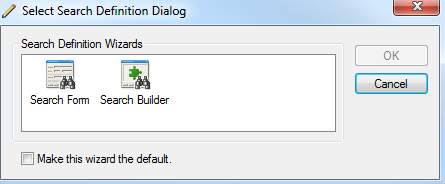 Search Builder
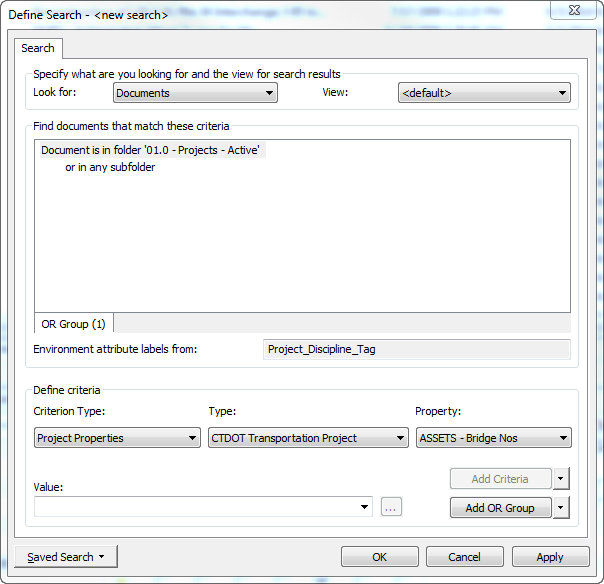 Look For:  Documents or Projects/Folders
Criterion Type:  Project Properties, General Properties, Geospatial, etc.
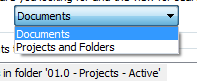 Type: 
Transportation Project – Active & Legacy Projects
Bridge Inspection – Bridges (includes Rail and Transit bridges)
Intersection Number – Traffic Signals
OSTA projects
Research Projects
Under 20 Bridges
Sign Supports
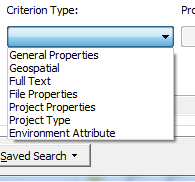 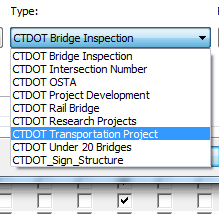 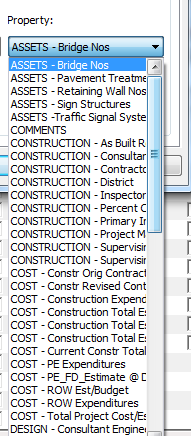 Property  (town, route number, project 
manager, FDP date, etc.)
Search Builder
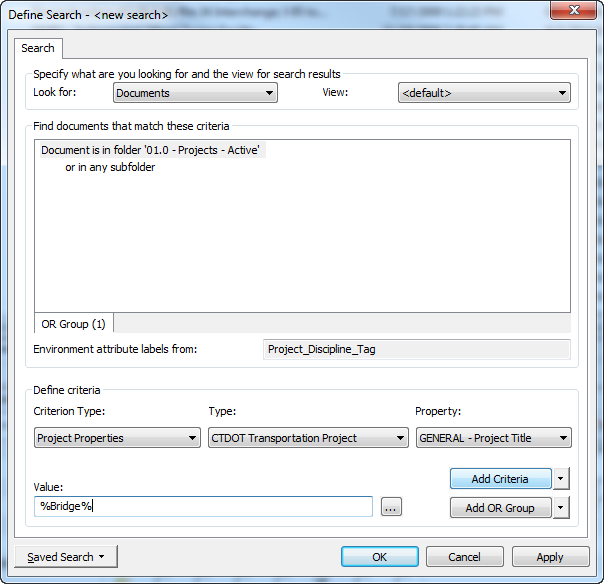 Type in a Value. (Note:  You can use wild cards such as % and *.
Once you have selected the property and typed in a value to search, select Add Criteria.
You can add another set of criteria with the “Add OR Group” button, and repeat Steps 4 through 6.
Select Apply
OK
Search Builder
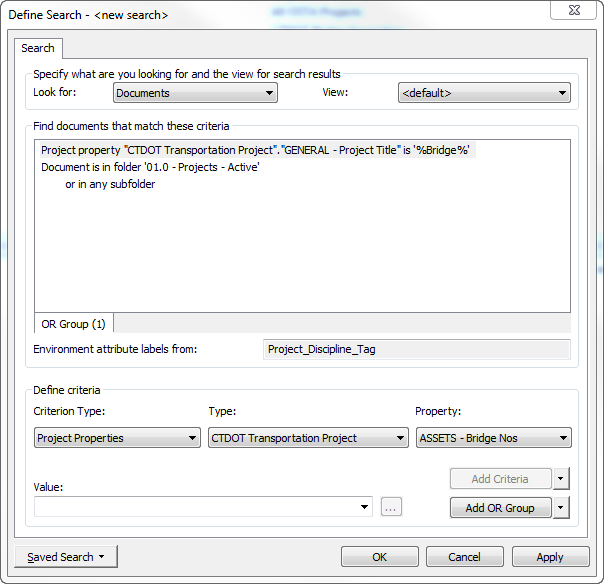 Notice that the search criteria appears
Either Add another set of criteria
Or select Apply to start the search
Search Builder – Notes
Types of Projects:

CTDOT Transportation Projects
Active and Legacy 

CTDOT Bridge Inspection
Bridges (State-owned, Rail, Transit)
Under 20’ (Town Owned bridges)

CTDOT Intersection Number
Signals 

CTDOT Research Projects

CTDOT – OSTA (State Traffic Commission)

CTDOT Sign Structure
Sign Supports
Search Builder – Notes
Types of information (Project Property):

Transportation Projects 
General, Location, Assets, Schedule, Cost, Design, Construction
Bridge Inspection
Identification, Type of bridge (structure, design, material), Condition of the bridge, Evaluation
Intersection Number
Identification, Type of signal, Operation 
Research Projects
General, Contact, and Date
OSTA (State Traffic Commission)
Various information ( OSTA Number, Development name, town, Certificate number
Sign Structure
Identification, Type of sign structure, Condition, Evaluation
Type of Searches
Quick Searches

Advanced Searches
Search Form
Search Builder

Saved Searches
Global Searches
Personal Searches
Saved Searches
Saved Searches
Global Searches
Created by ProjectWise Admins
Available to all ProjectWise users
Personal Searches
Created by users
Only available to user who created the search
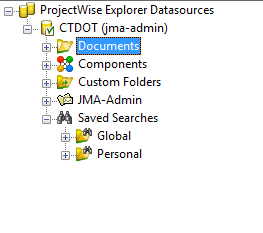 Saved Searches
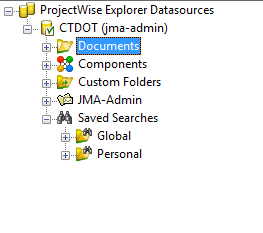 Global Searches
Expand Global and the Global searches will appear
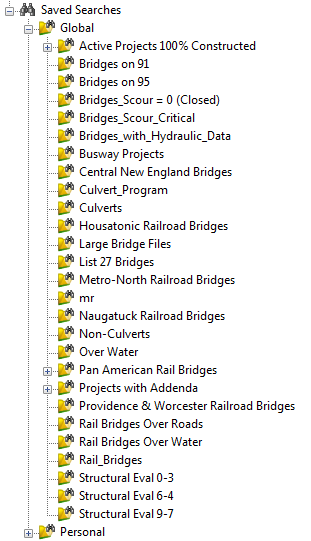 Saved Searches
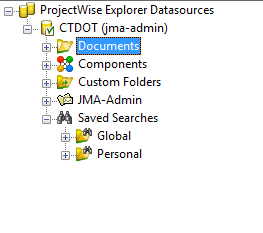 Personal Search
Saved personal searches are created in the Search Form or Search Builder
Saved personal Searches appear by expanding Personal under Saved Searches
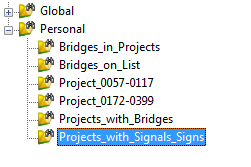 Saved Searches
Example shows the Search Form

Select Saved Search at the bottom right of the form

Select Save As
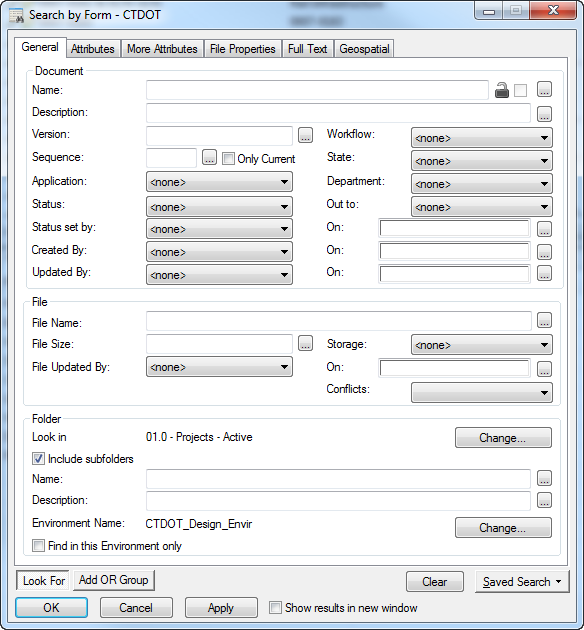 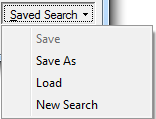 Saved Searches
Select Personal
Type in a name for the saved search
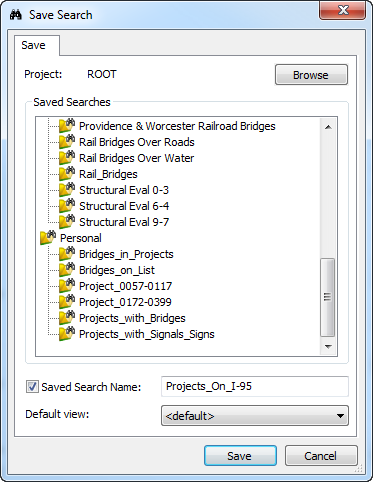 Click Save
Saved Searches
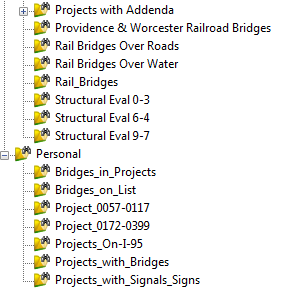 The saved search should now appear
in your personal searches
Note:  Documents folders and/or projects that match your search criteria, but to which you do not have access, will not appear in the search results list.
Basic ProjectWise Functions
Logging in/Logging out
Navigating around the PW Interface
Opening/checking out documents
Closing/checking in documents
Exporting documents
Searching and Sorting
Sorting
Sorting helps to organize similar documents together in the document list.

Documents can be sorted by clicking on the column header in the document list
Sorting
Document list before sorting:
Click on a column heading
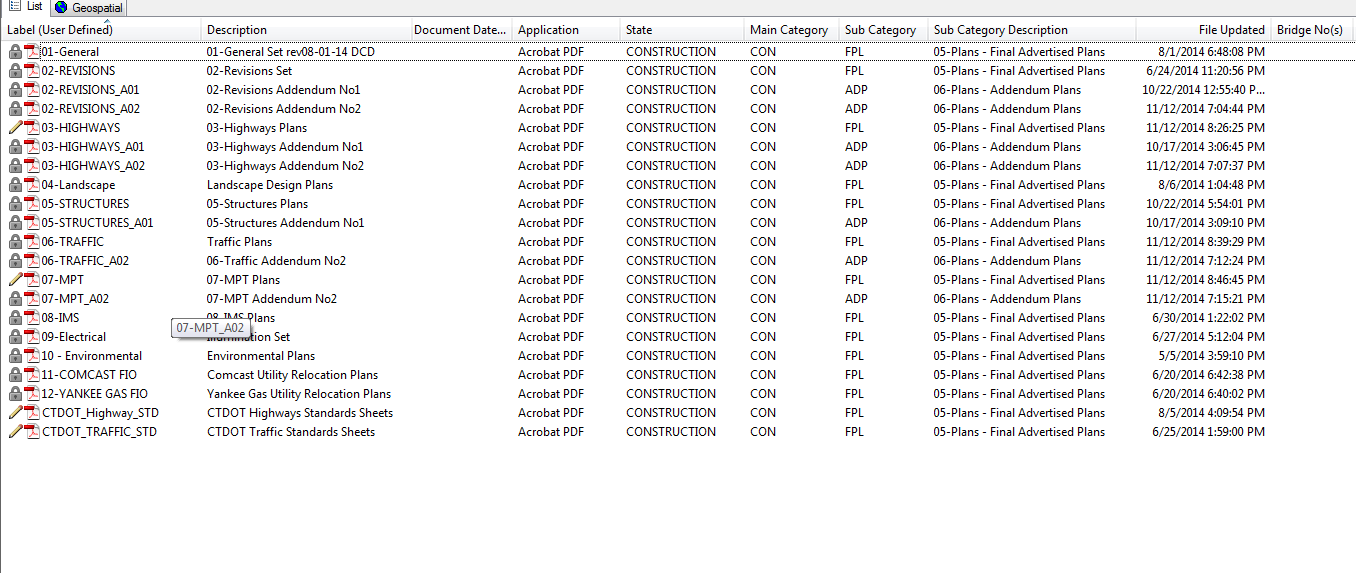 Sorting
Document list after sorting:
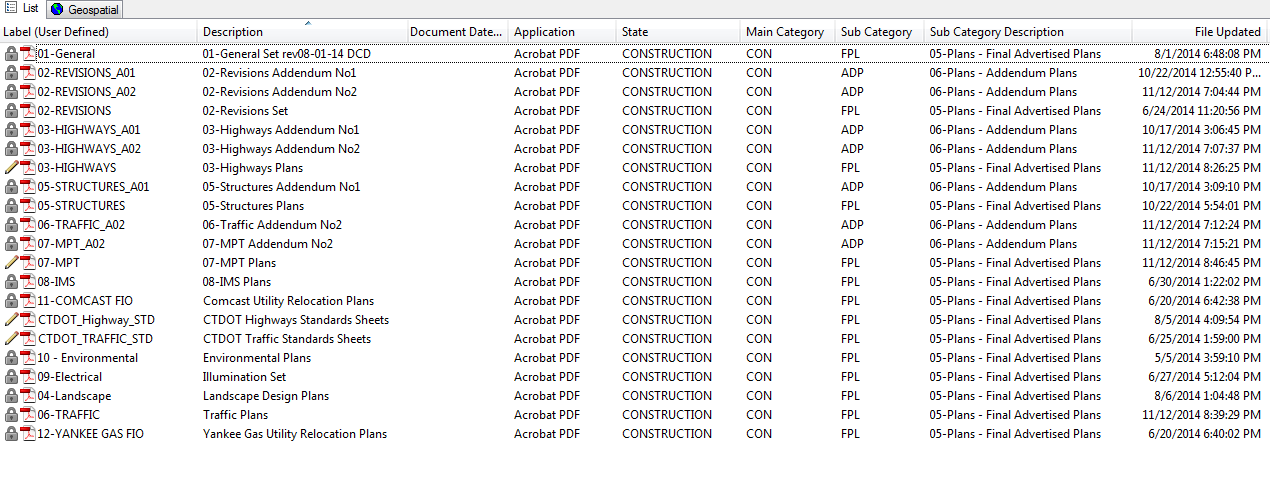 ProjectWise Topics
Logging in PW
Navigating around the PW interface
Opening/Checking Out documents
Closing/Checking In documents
Exporting documents
Project Properties vs. Document Attributes
Searching and Sorting
Creating email links to PW Documents
ProjectWise Email Links
Every document has a link associated with it
Can be forwarded to other ProjectWise users
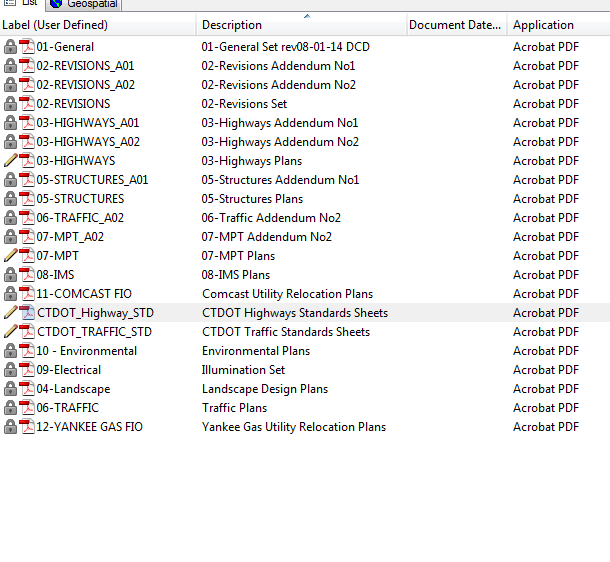 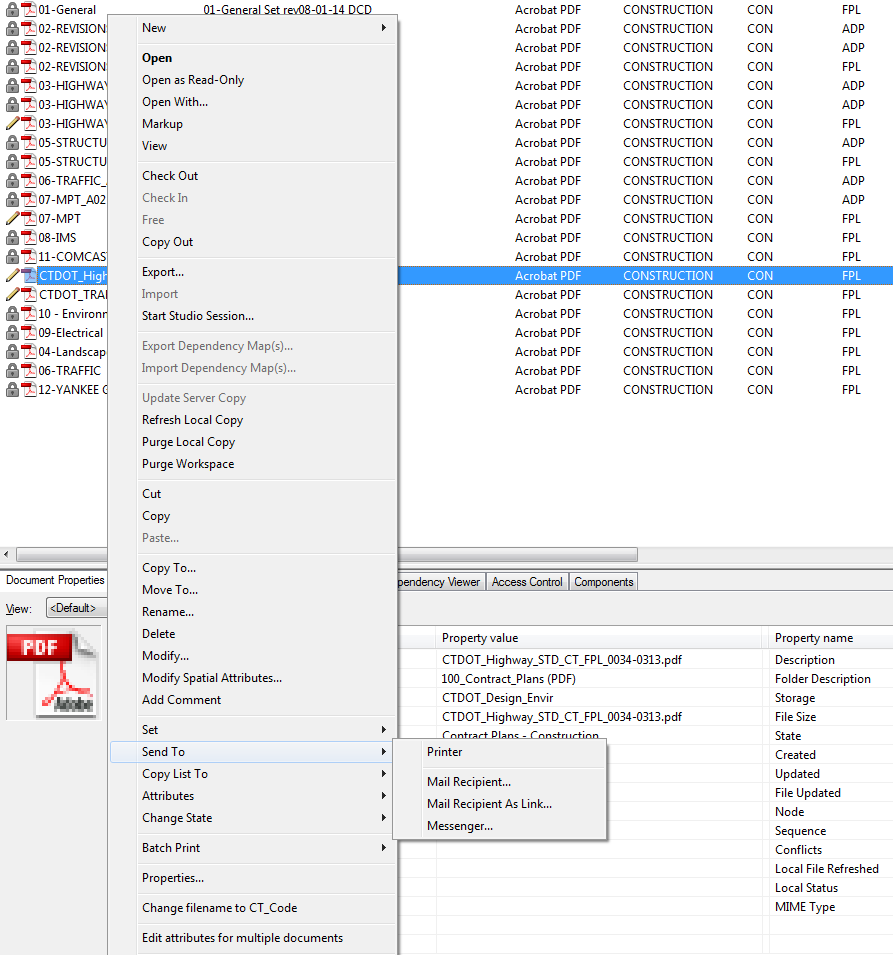 Select the document.
Then select Mail Recipient As Link
Right click and select Send To.
ProjectWise Email Links
Link then appears in an email, ready to be sent.
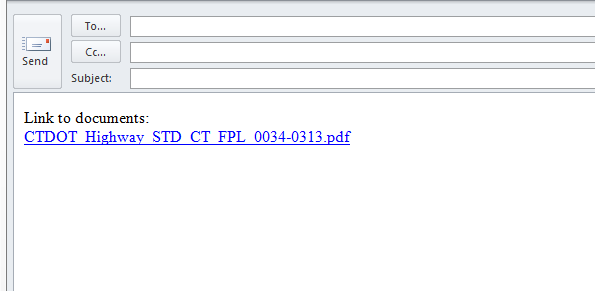 Other Basic Functions
Audit Trail

Project/Folder/Document Security
Audit Trail
Records document and folder activity
Tracks all actions when a document was created, edited or deleted
Audit information is reset after a certain time period
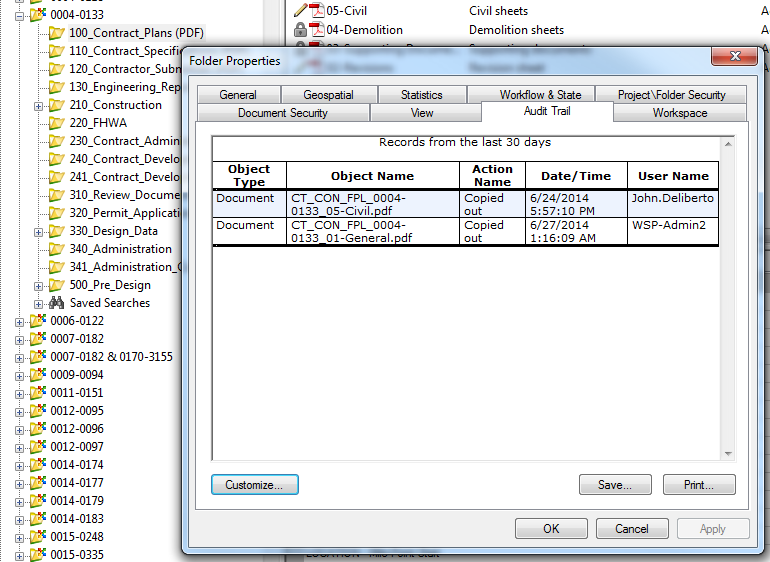 ProjectWise Security
Access to projects, folders and documents to given to group	
Each Engineering discipline is a group
Each Consulting firm is a group
Each Support unit/agency is a group 
FHA, FTA, FHWA, FRA, Metro North, etc.
Muncipalities 
Utility Companies (UI, Eversource, etc.)

If a group does not have access to a project, they will not see the project listed in ProjectWise
Contact Information
Julie Annino (x2730)
Matt Calkins ( x2988)
Henok Abdissa (x2986)
Bruce Bourgoin (x2760)
Questions?
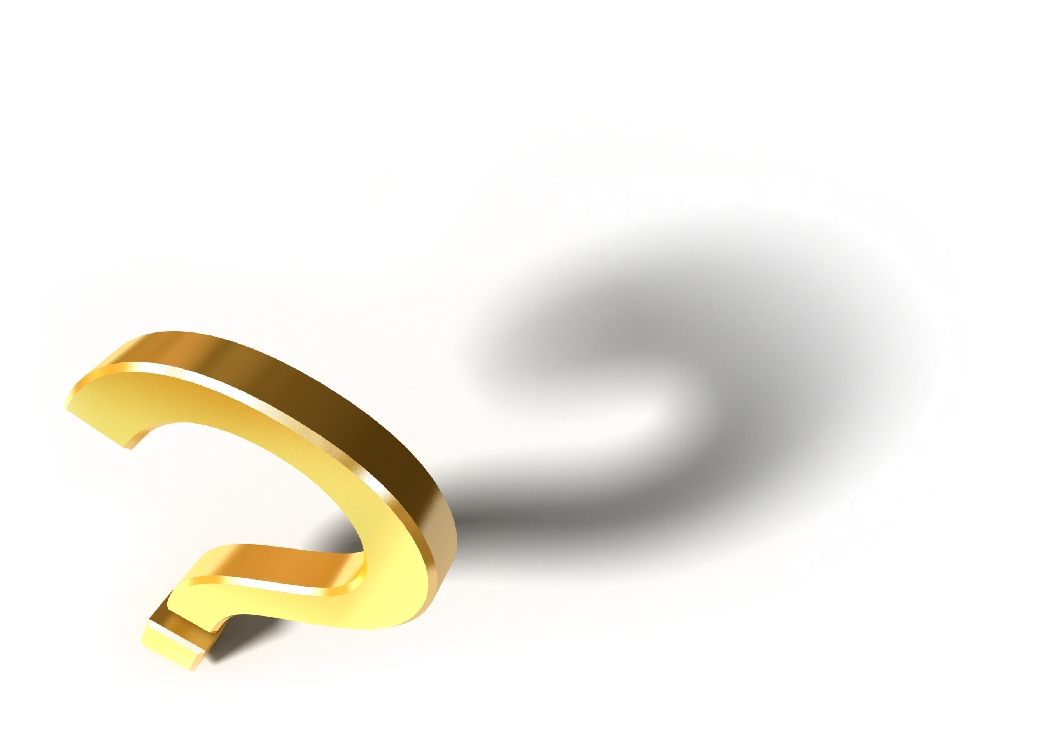